HOW IS THE PRESIDENT ELECTED?
The Road To The White House
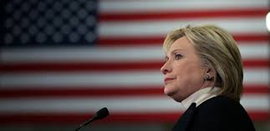 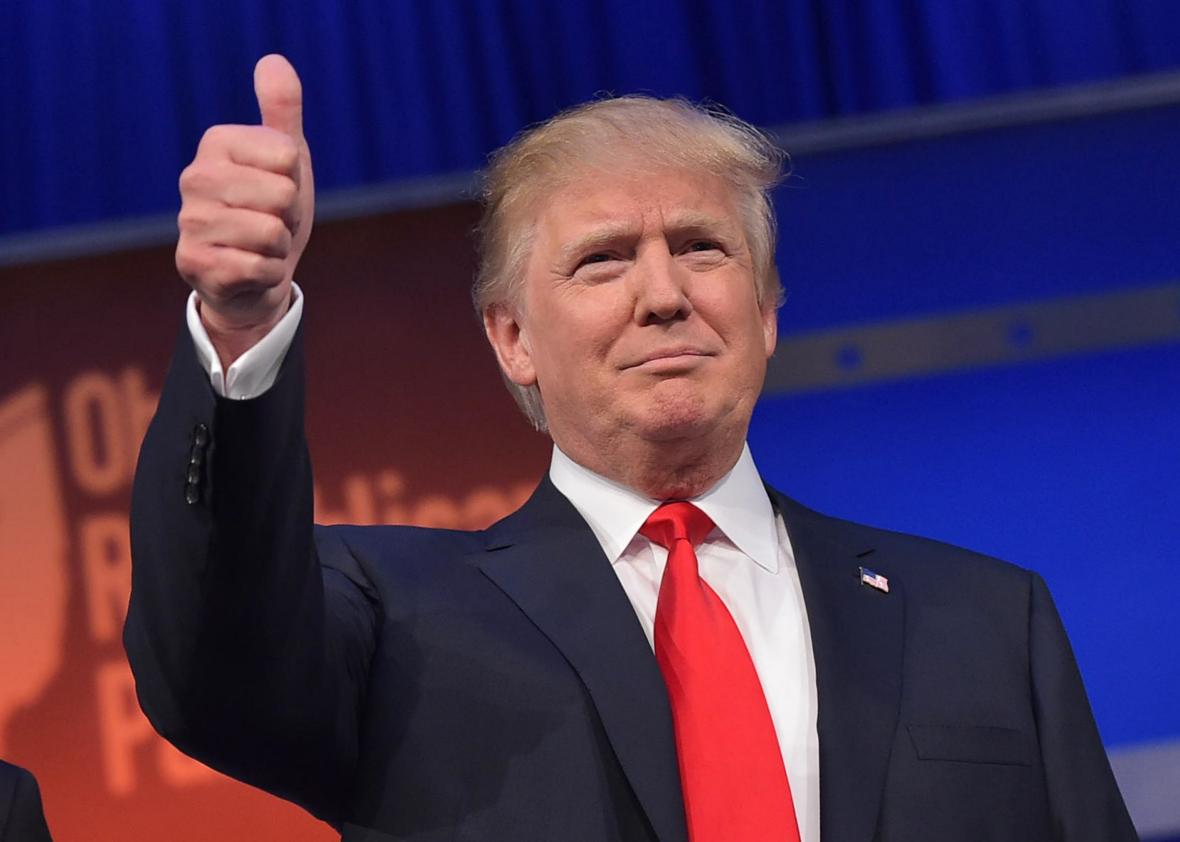 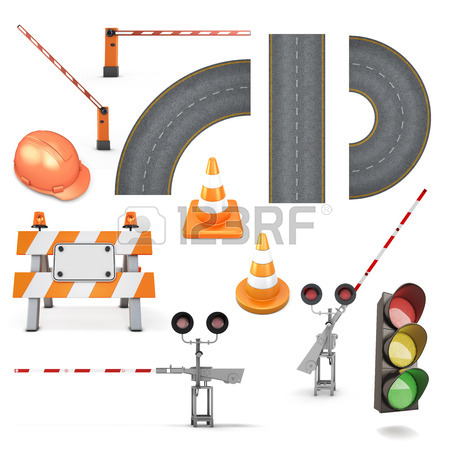 1. Requirements for government job
At least
35 years old
Natural born
US citizen
US resident
since 14 years
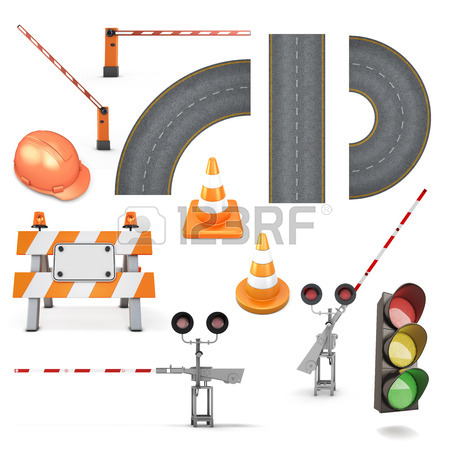 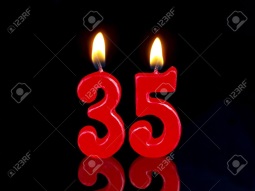 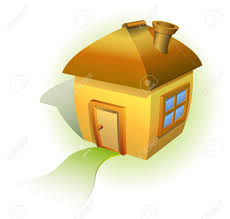 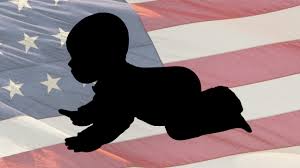 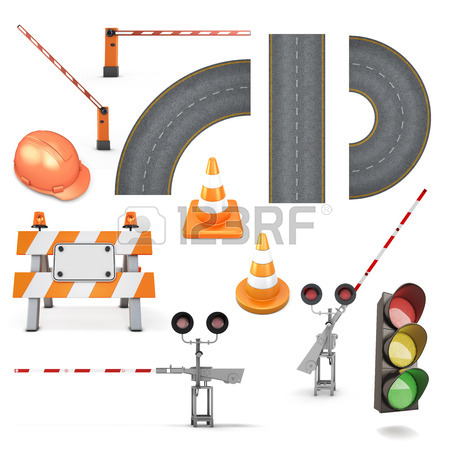 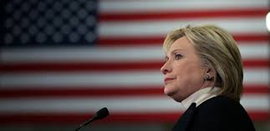 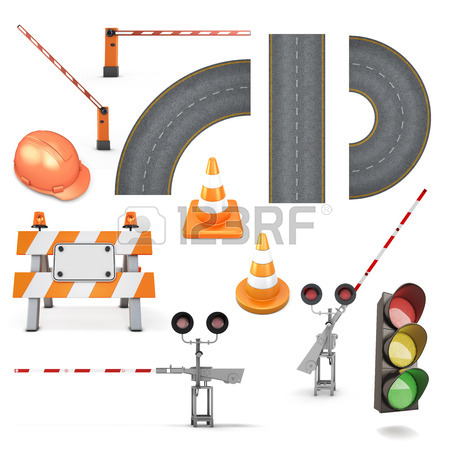 Spring / Summer
2015
2. Candidates announce their plans to run for president
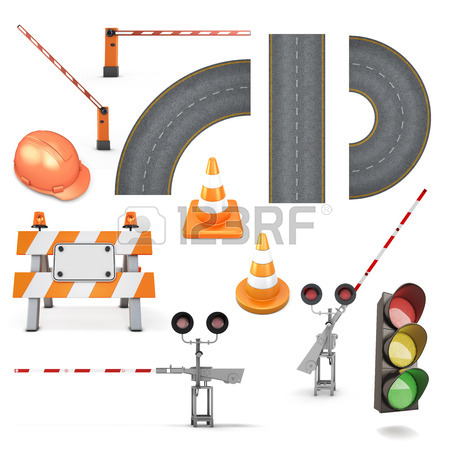 3. Candidates begin campaigning. They give speeches and they learn what voters care about
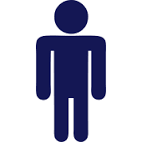 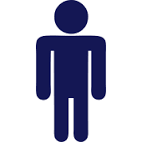 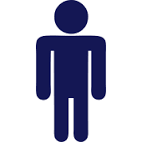 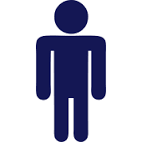 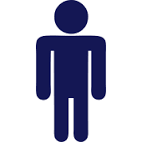 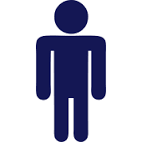 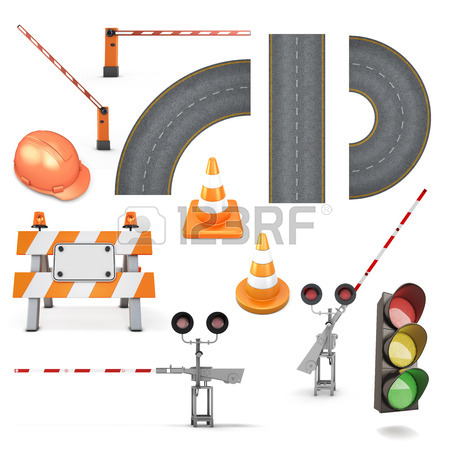 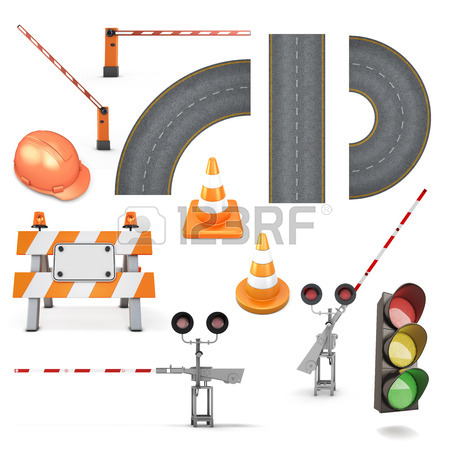 4. Candidates take part in debates. They give their views on issues.
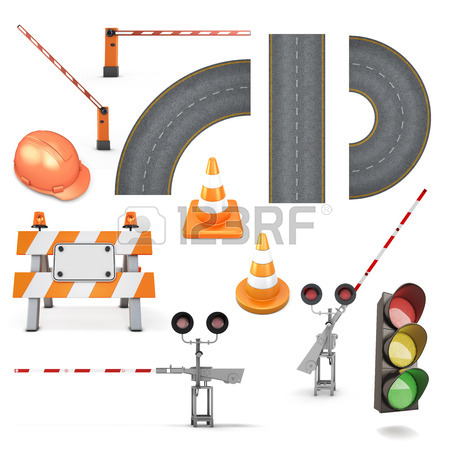 5. Candidates take part in primary elections and caucuses.
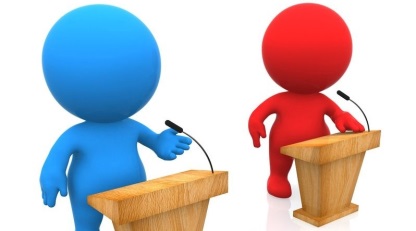 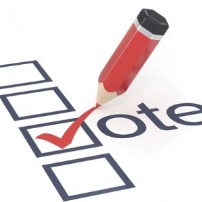 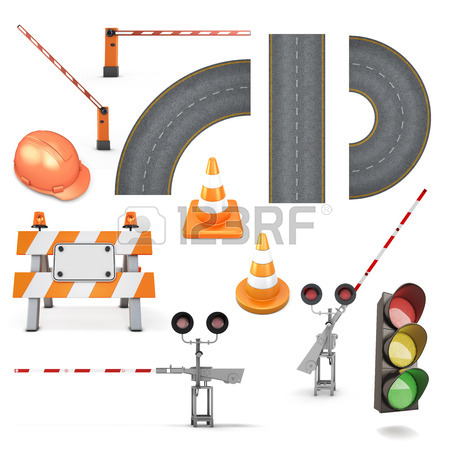 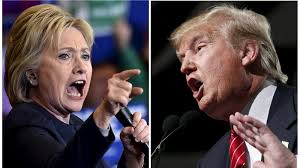 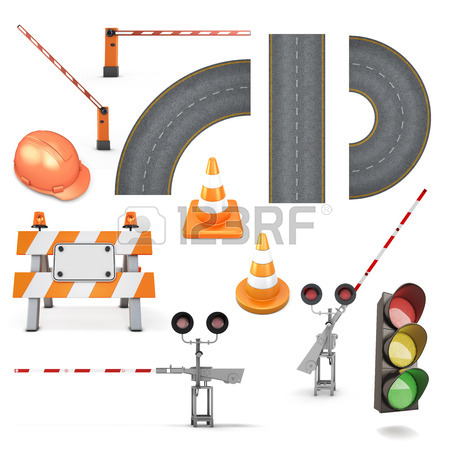 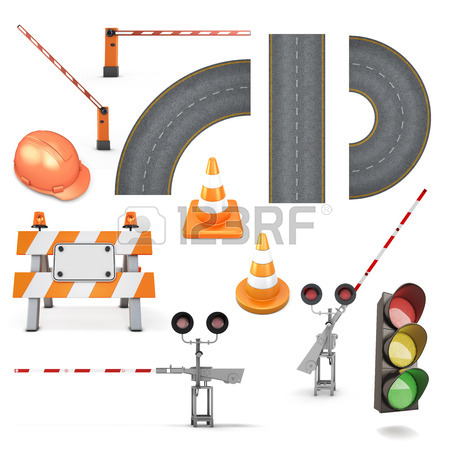 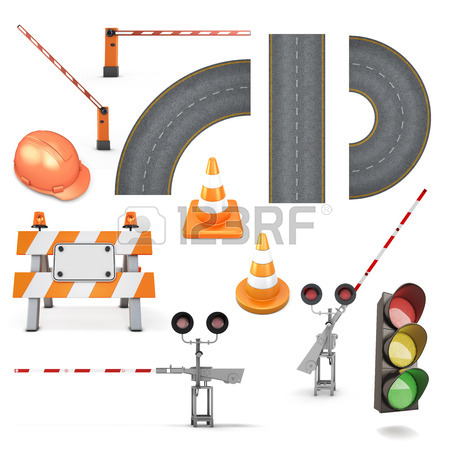 6. During conventions, just two aspirants are chosen for the “final”: 
a democratic candidate 
a republican candidate
Summer
2016
September / October 2016
Both candidates debates before the final vote.
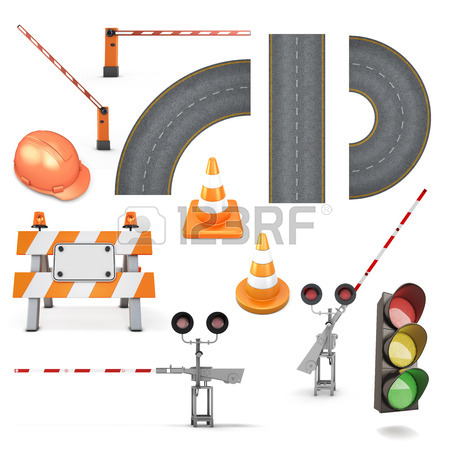 7. The vote for president:
In each state, the number of electors depends on the numbers of districts and senators.
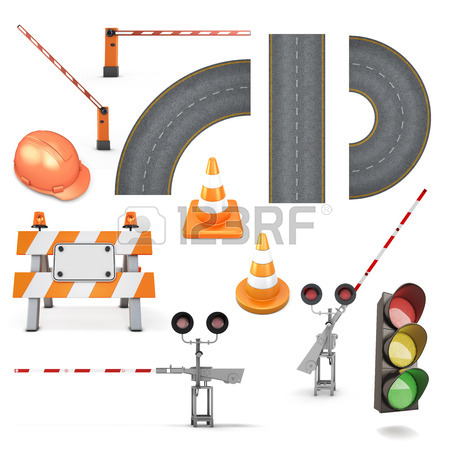 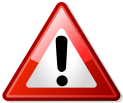 Candidate wins the total state’s numbers of electors
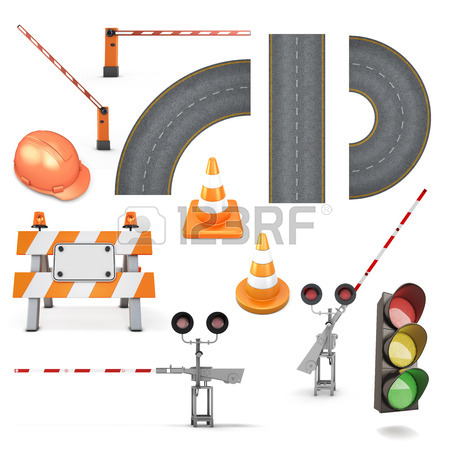 The number of districts is based on population:
      e.g.  	California: 53       	Kansas: 4
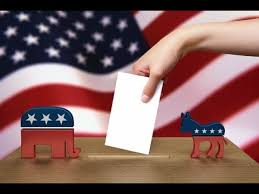 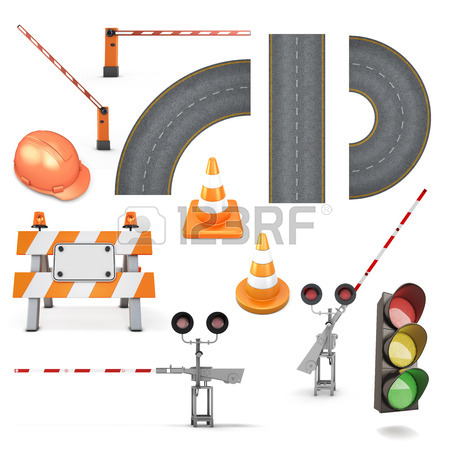 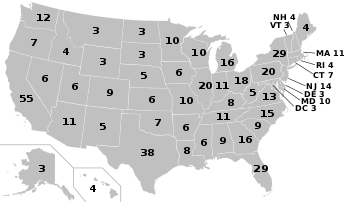 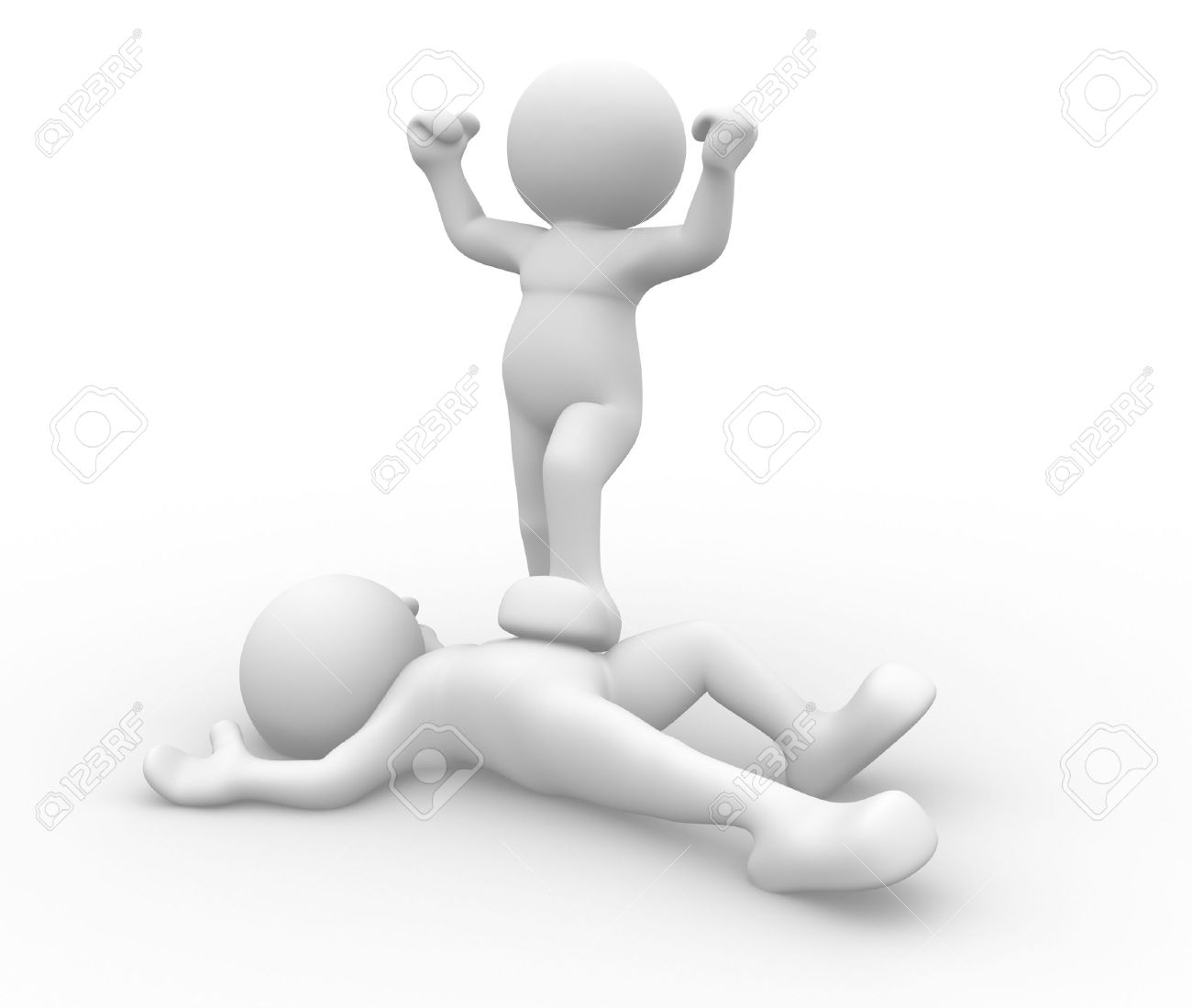 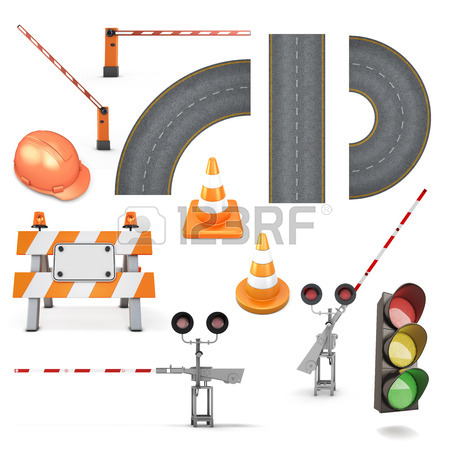 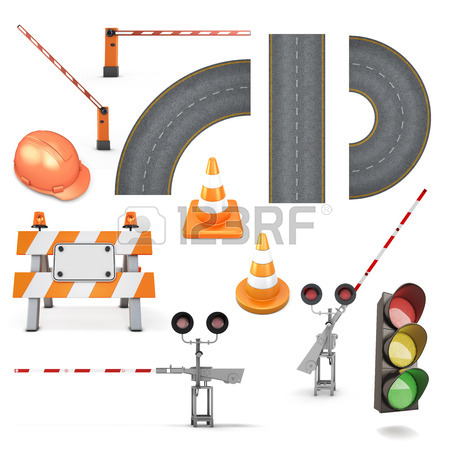 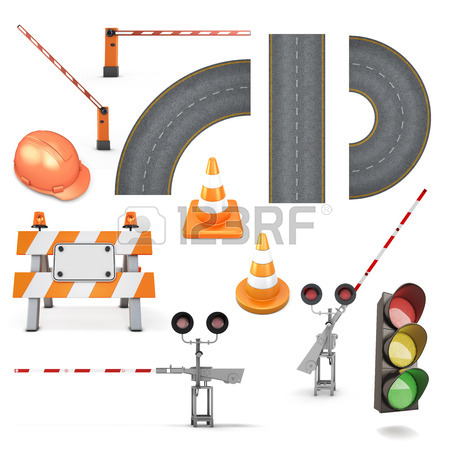 In November one of the two candidates is elected and becomes the new president.
8th of November
2016
What do parties stand for?
Democratic party
Republican party
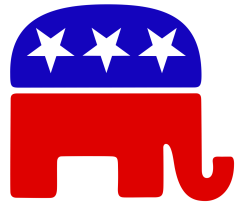 Immigrants, blue-collar workers, women & minorities